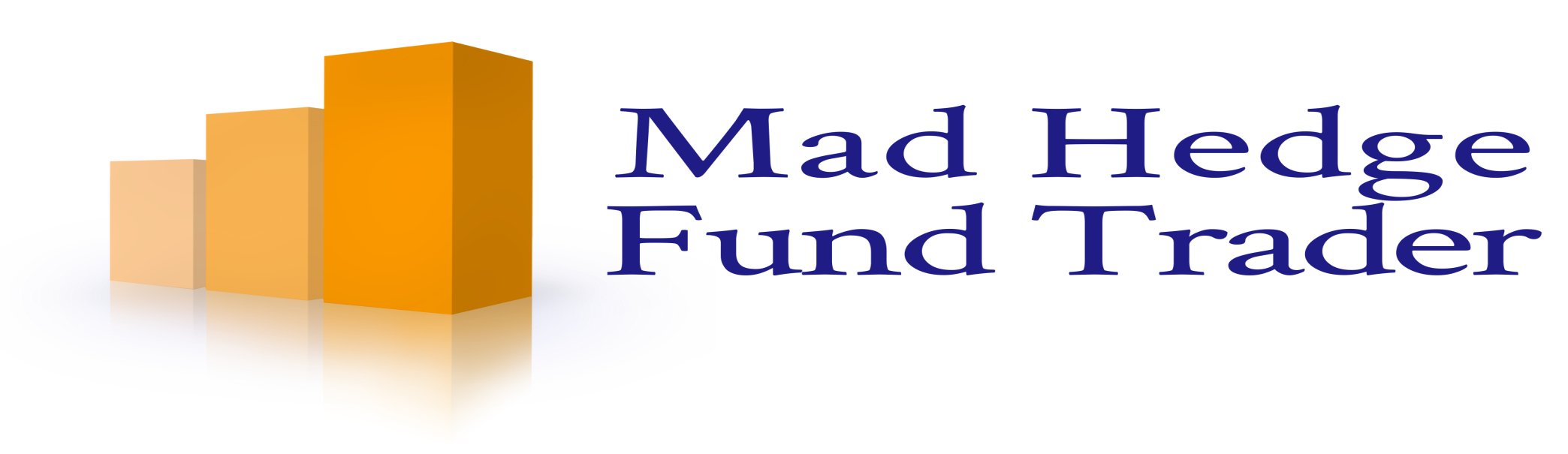 Mad Day Trader
Bill Davis
Webinar – May 27, 2020
Monthly Charts
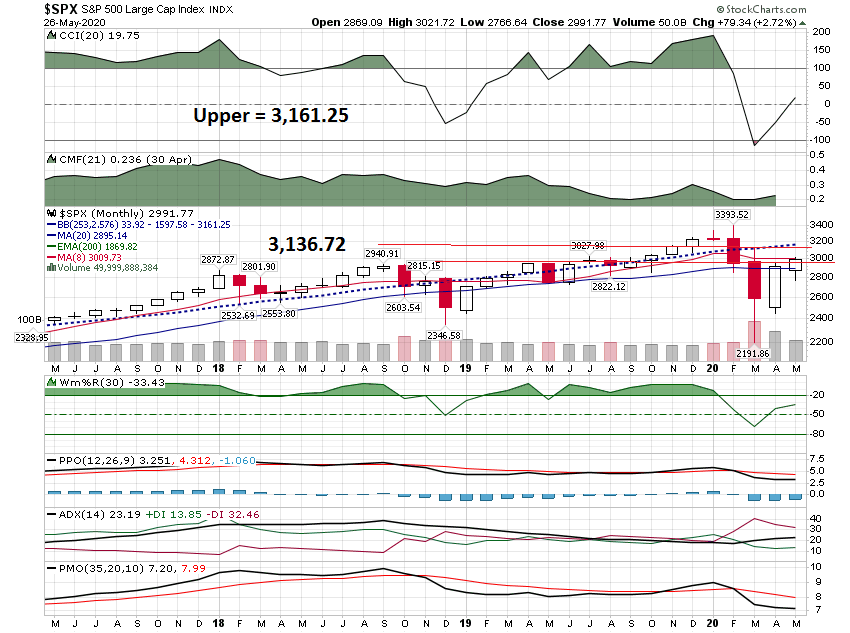 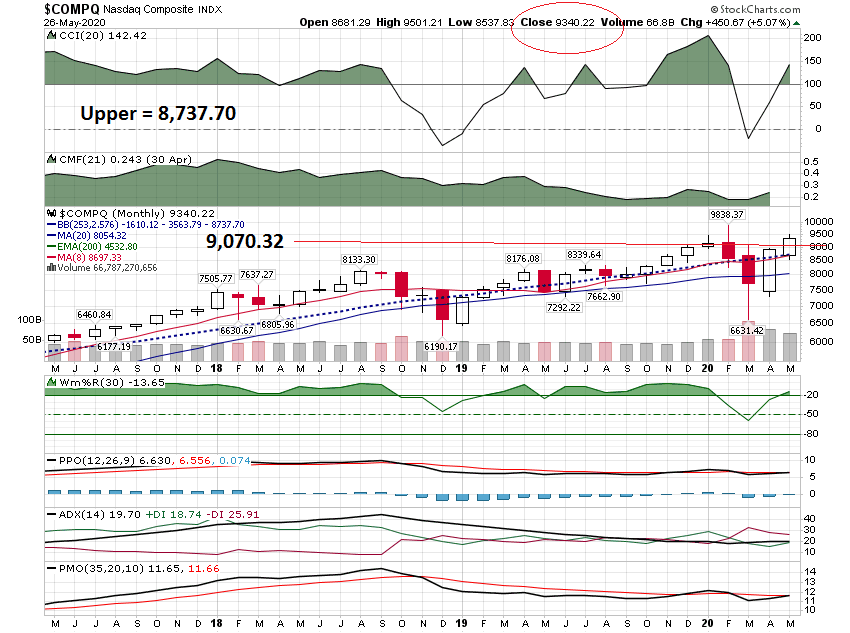 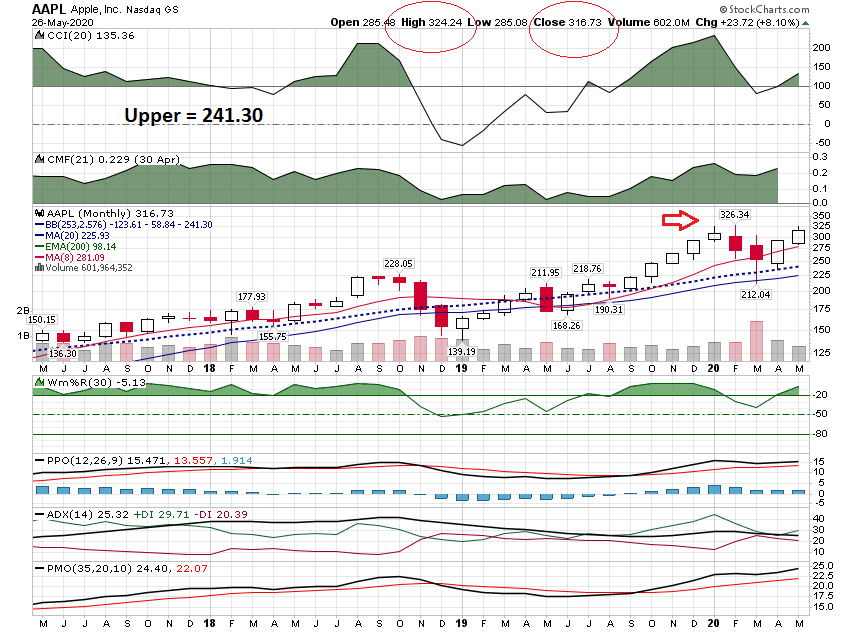 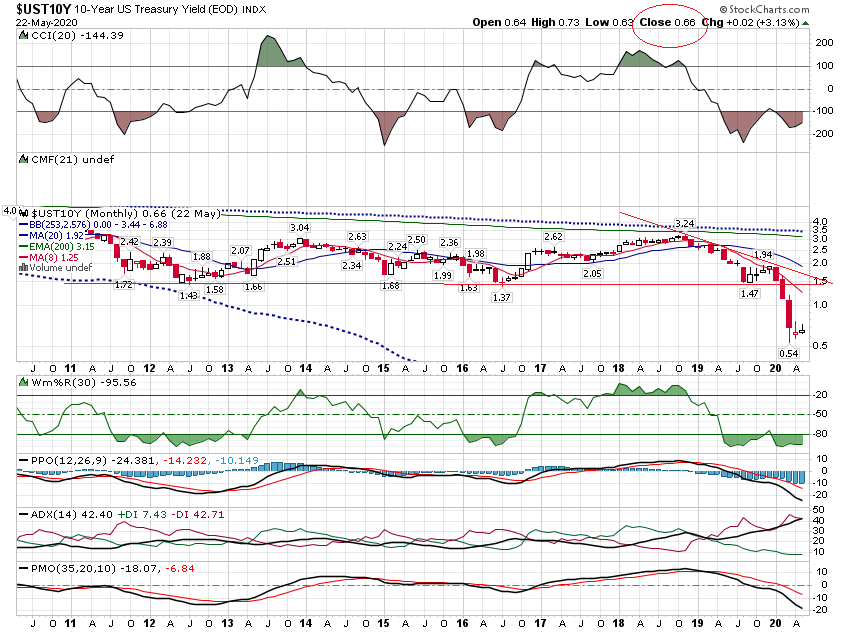 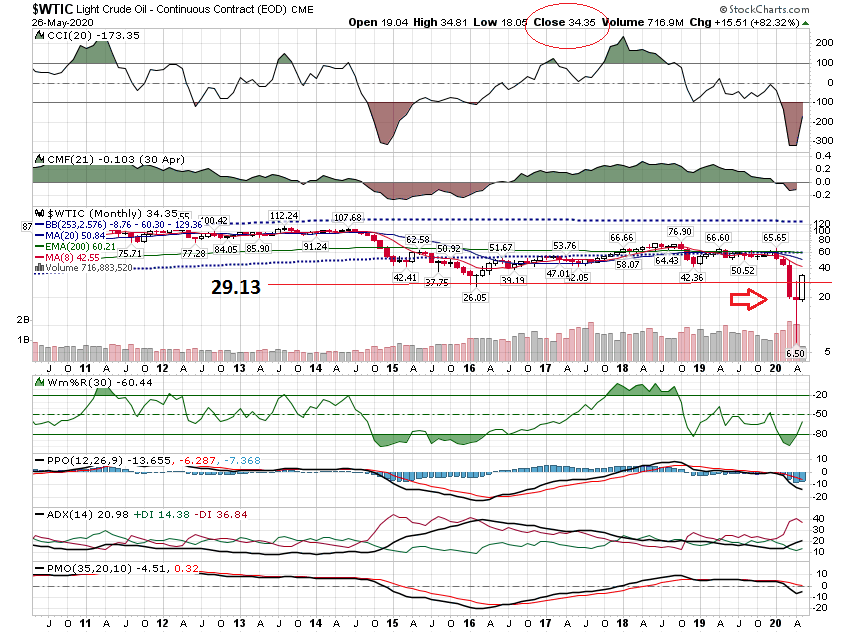 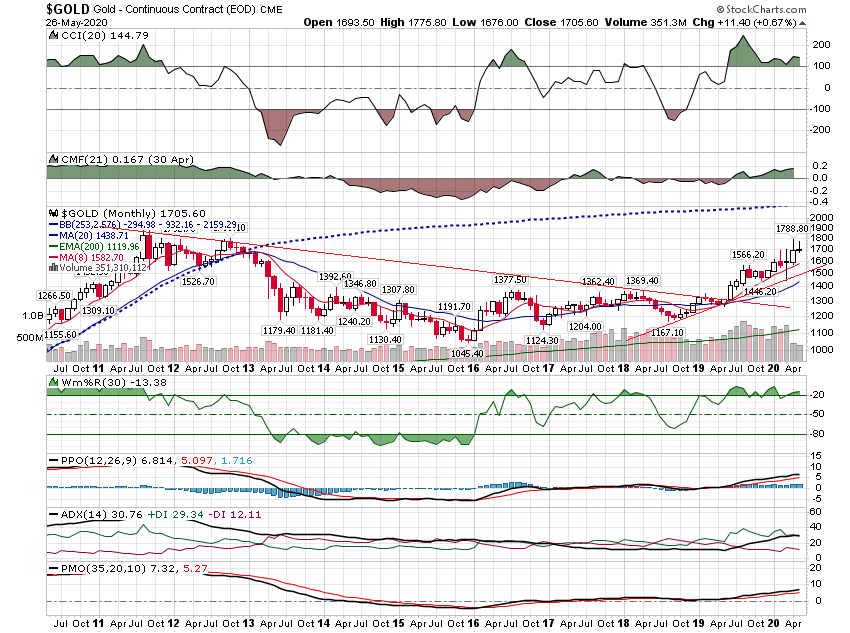 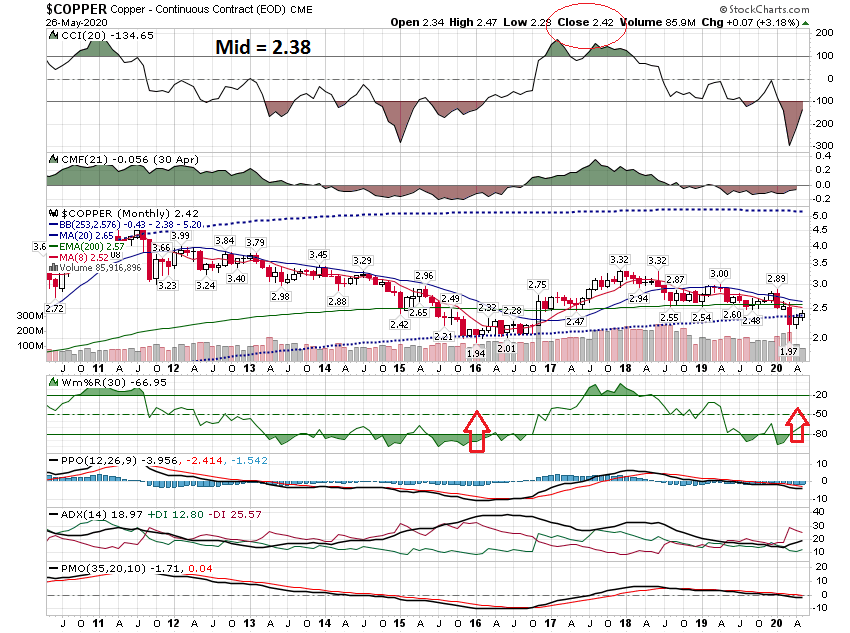 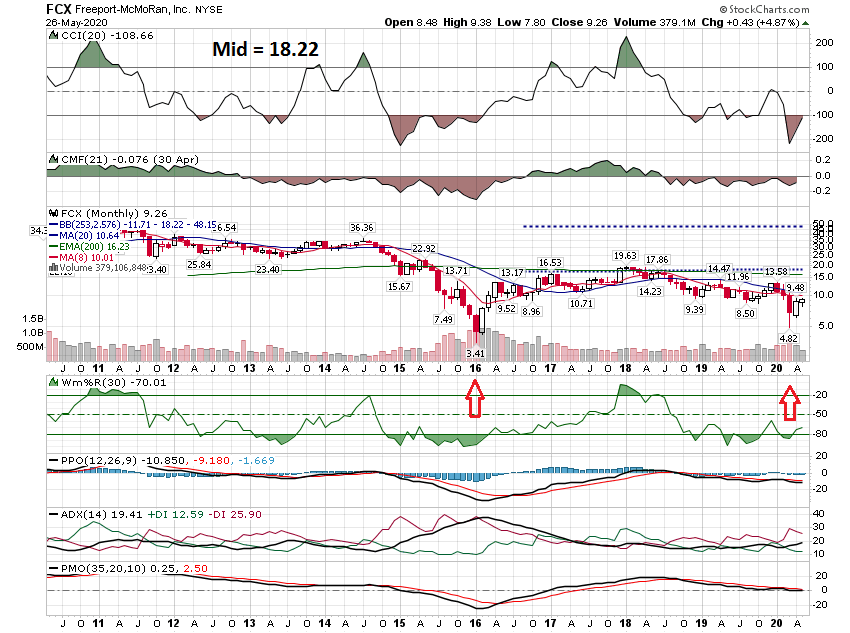 Daily Chart
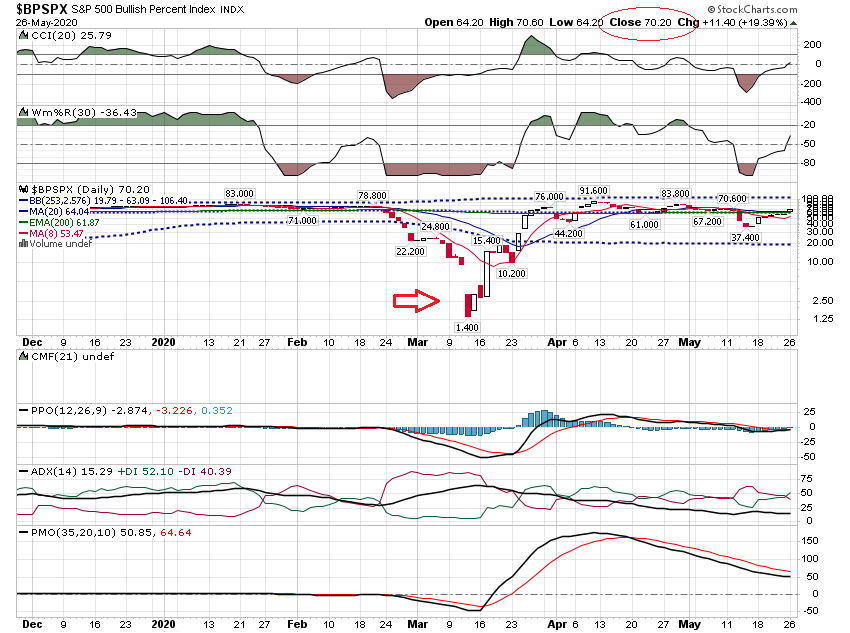 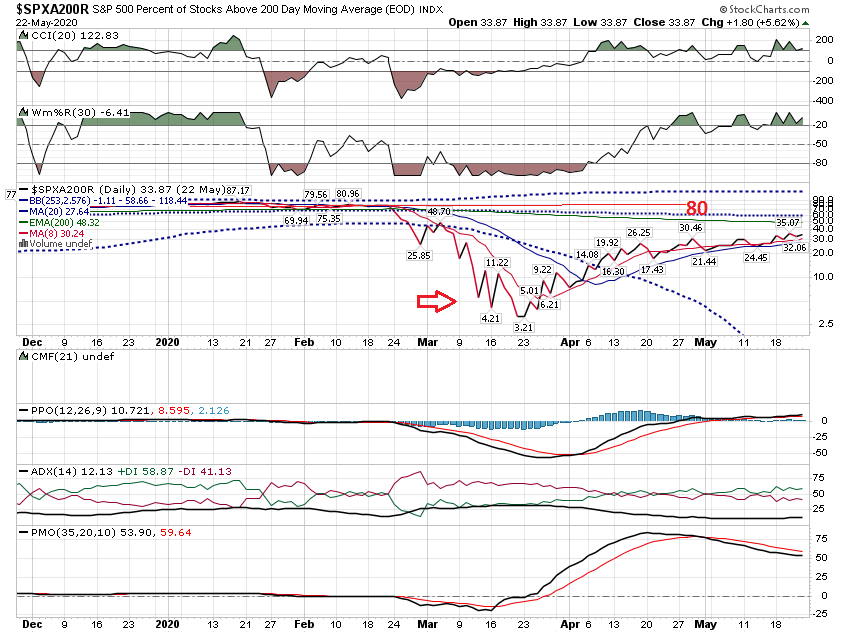 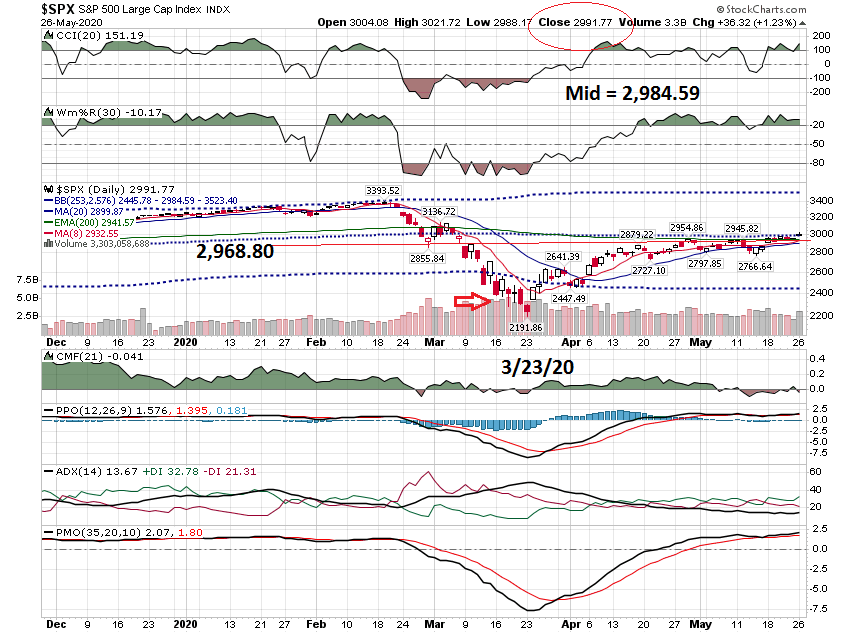 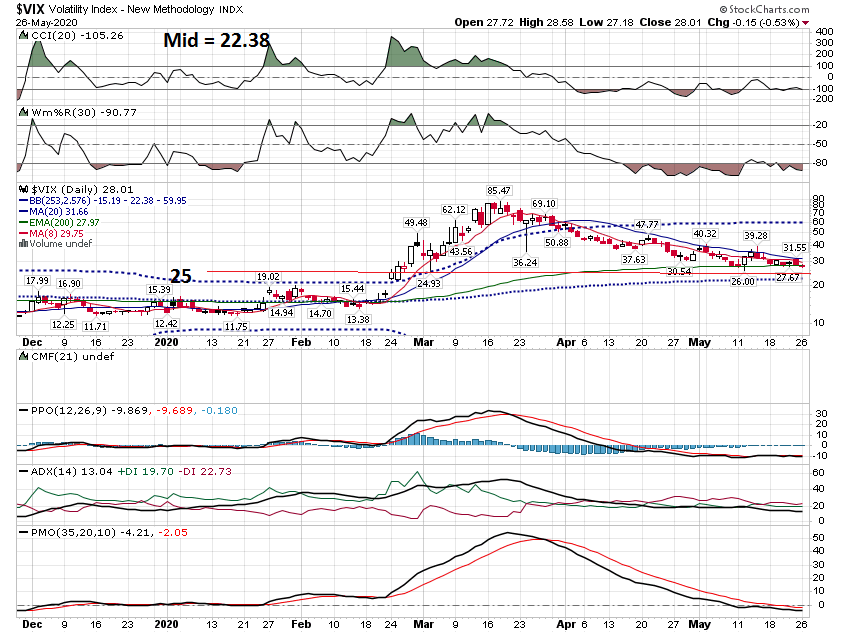 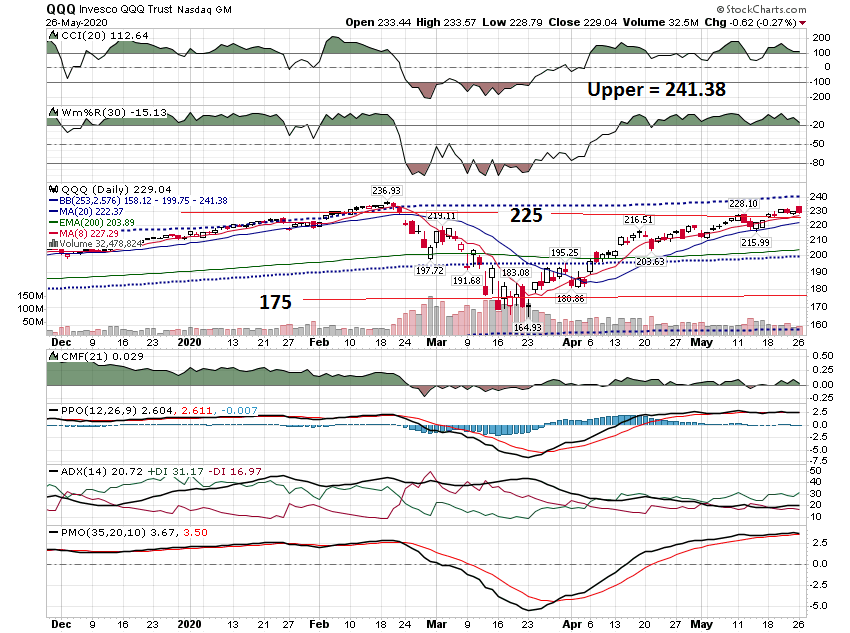 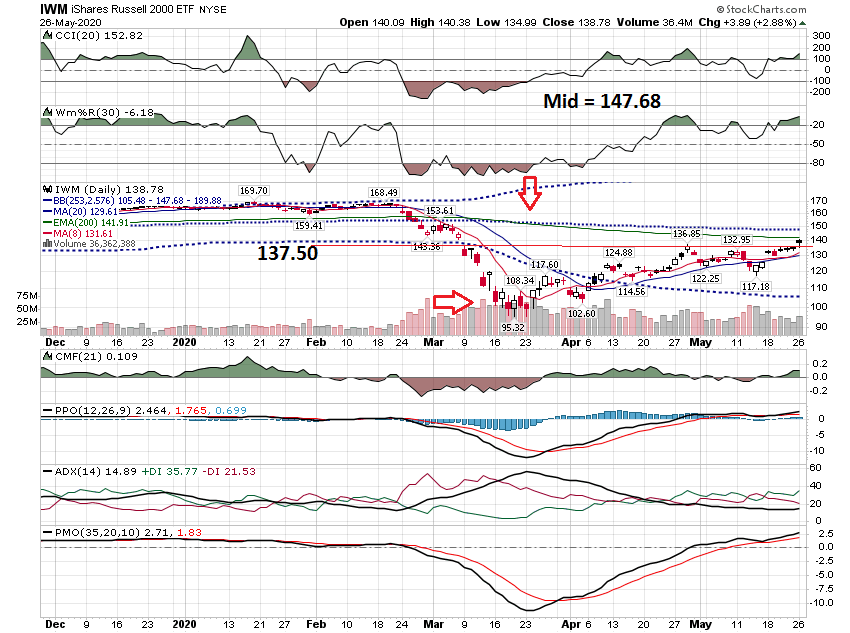 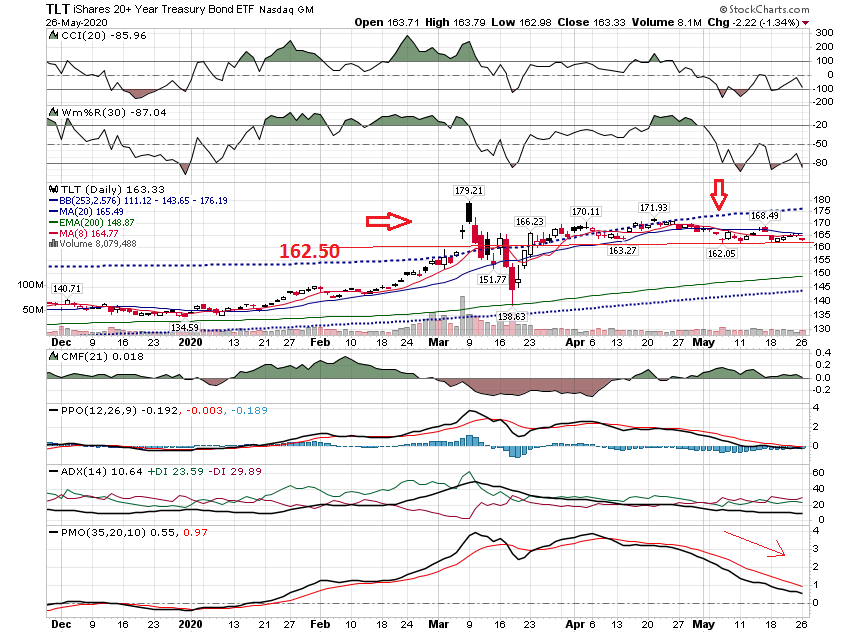 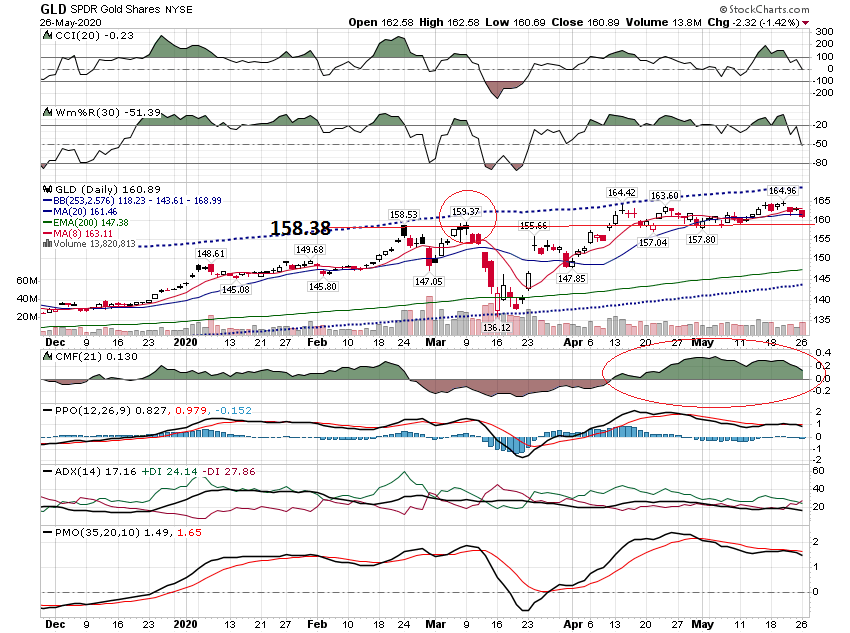 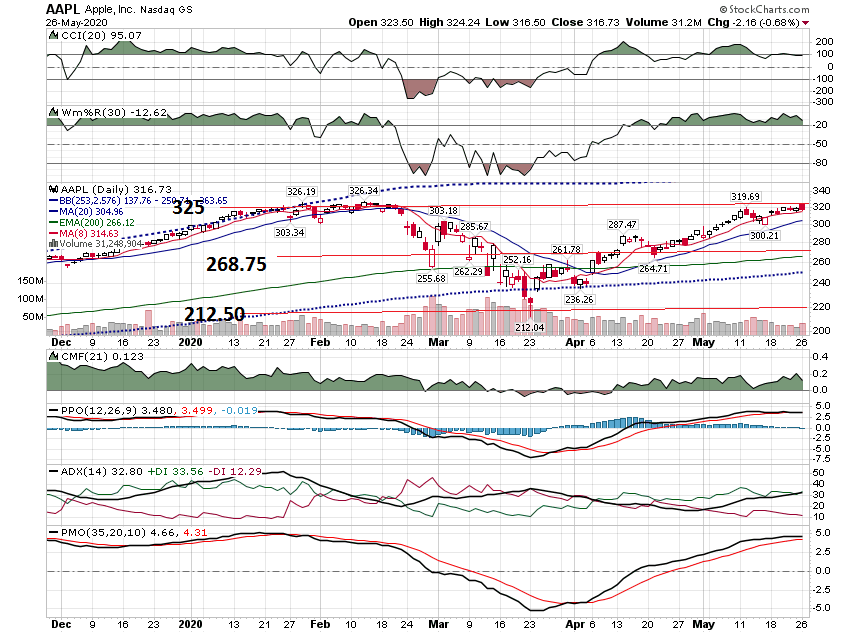 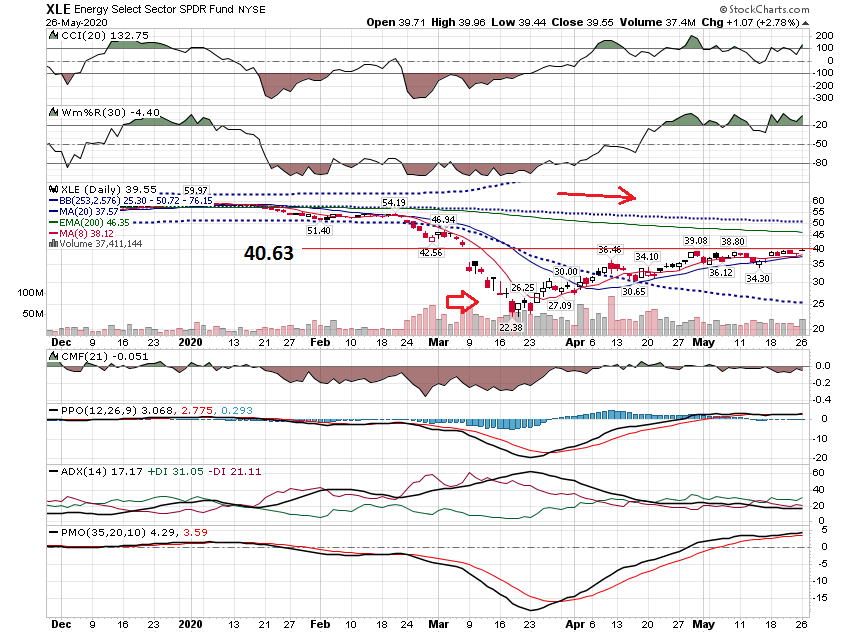 60 Minute Charts
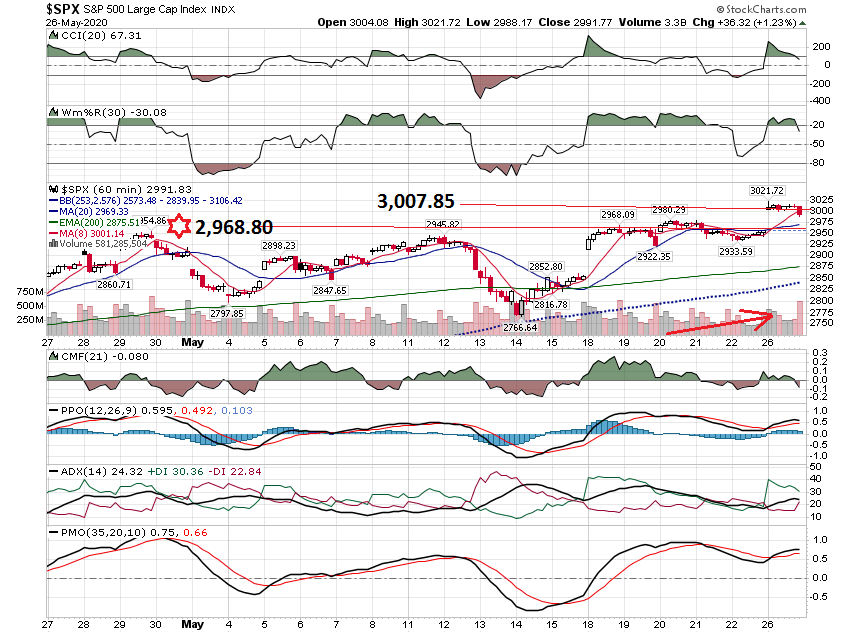 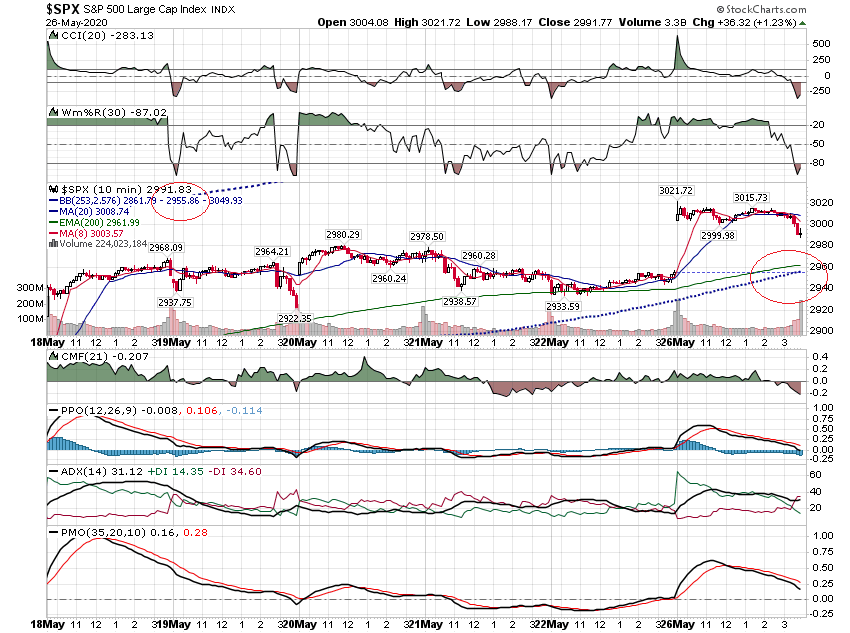 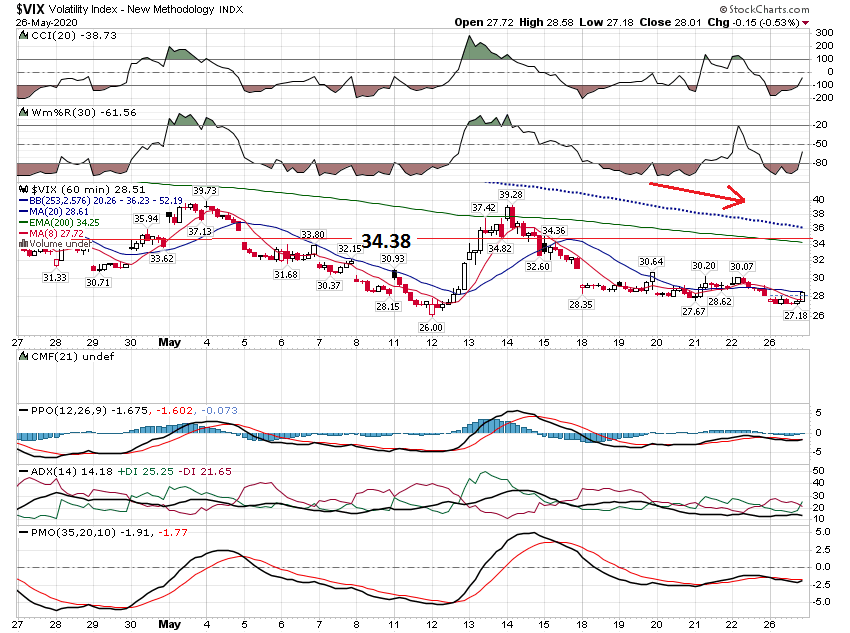 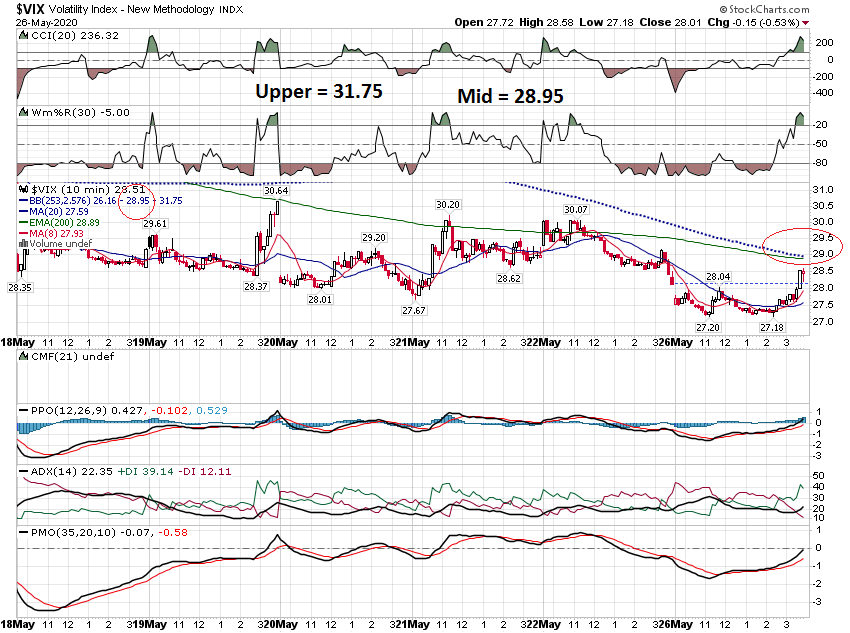 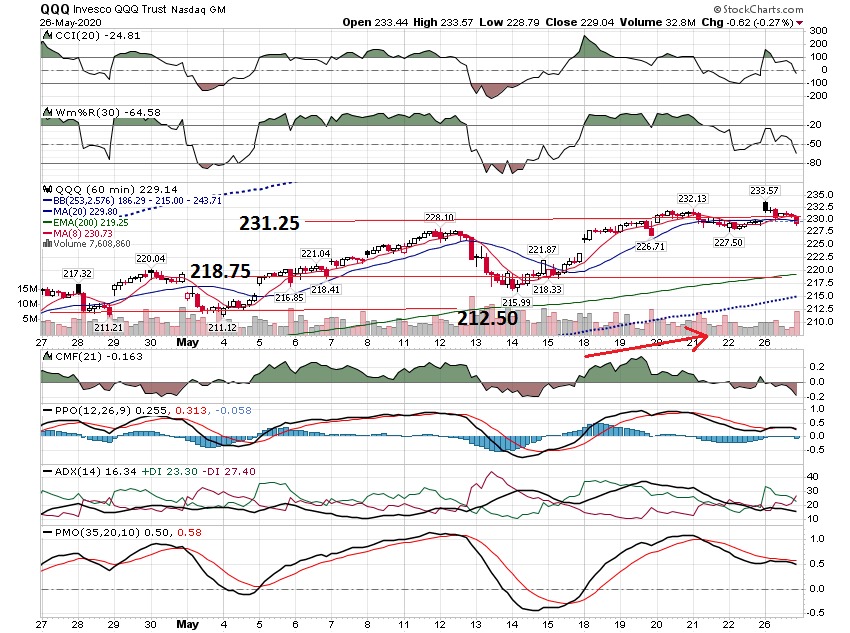 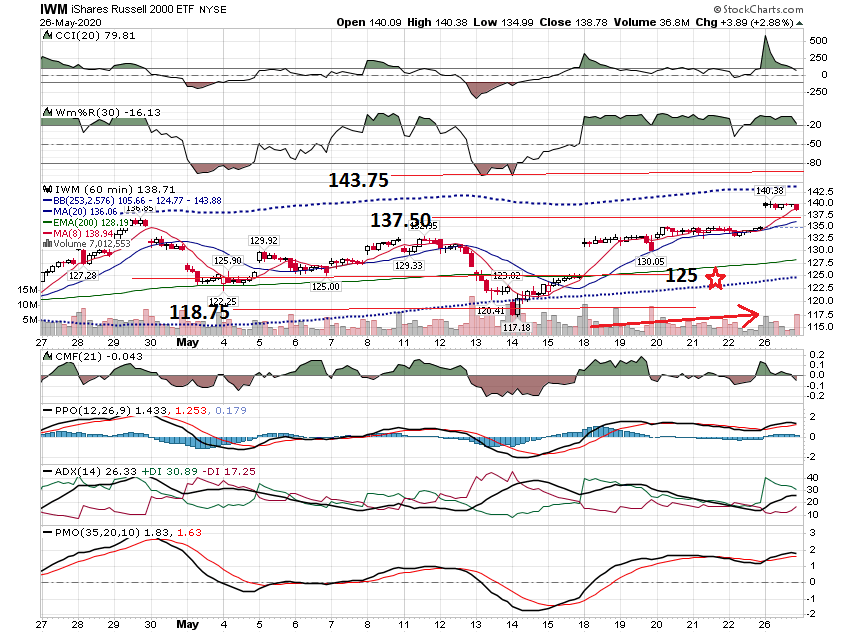 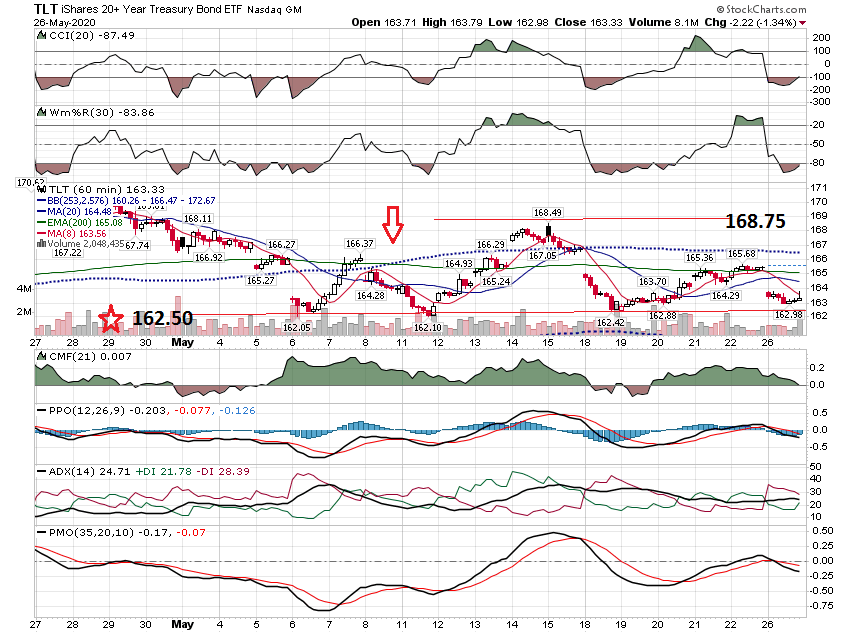 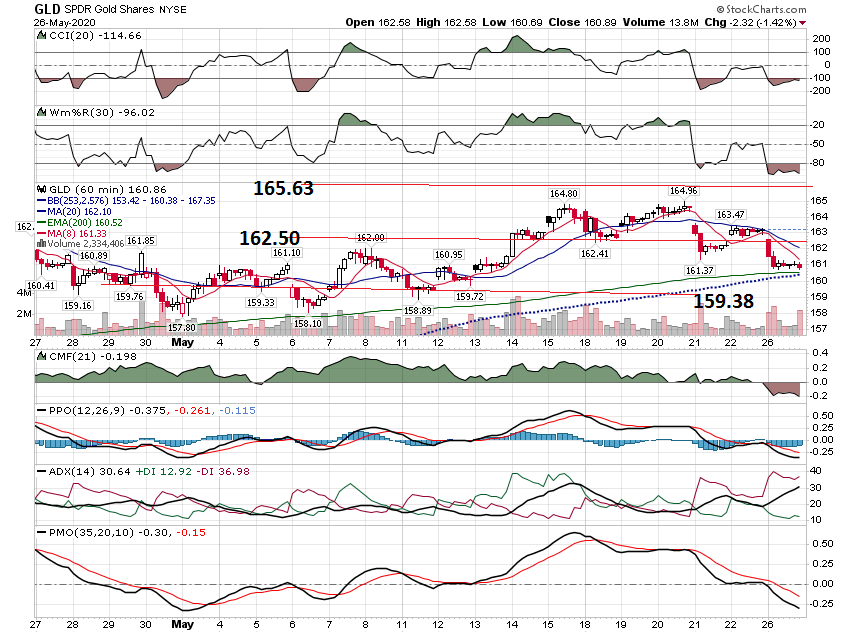 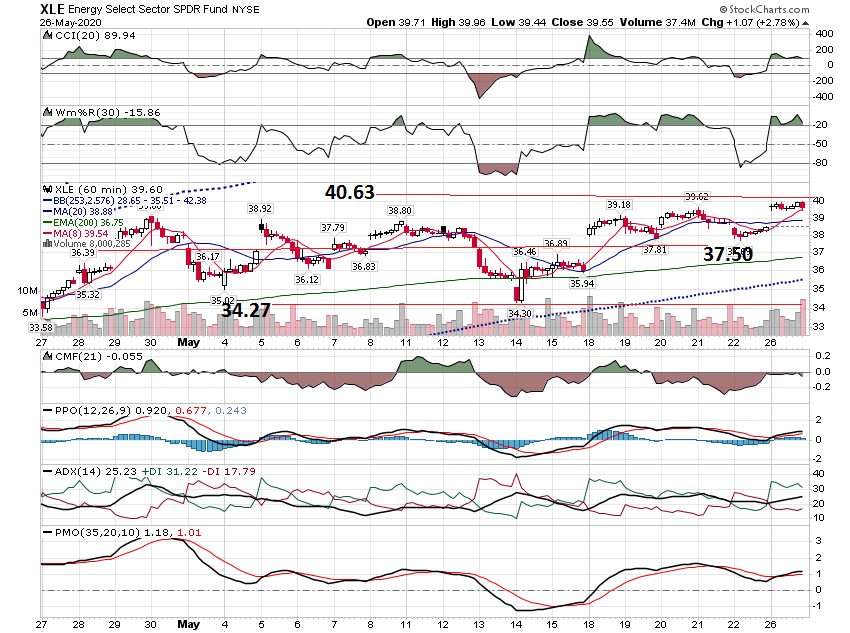 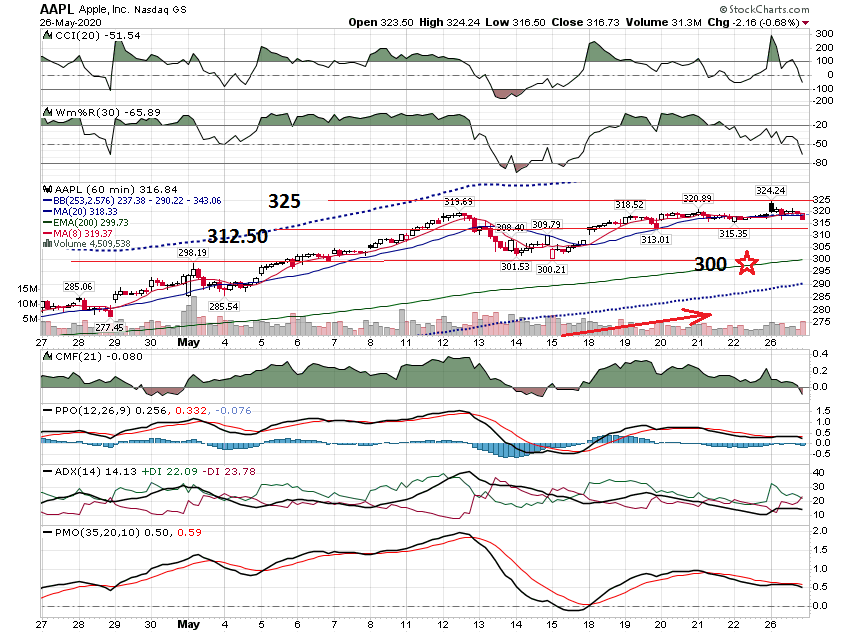 Earnings
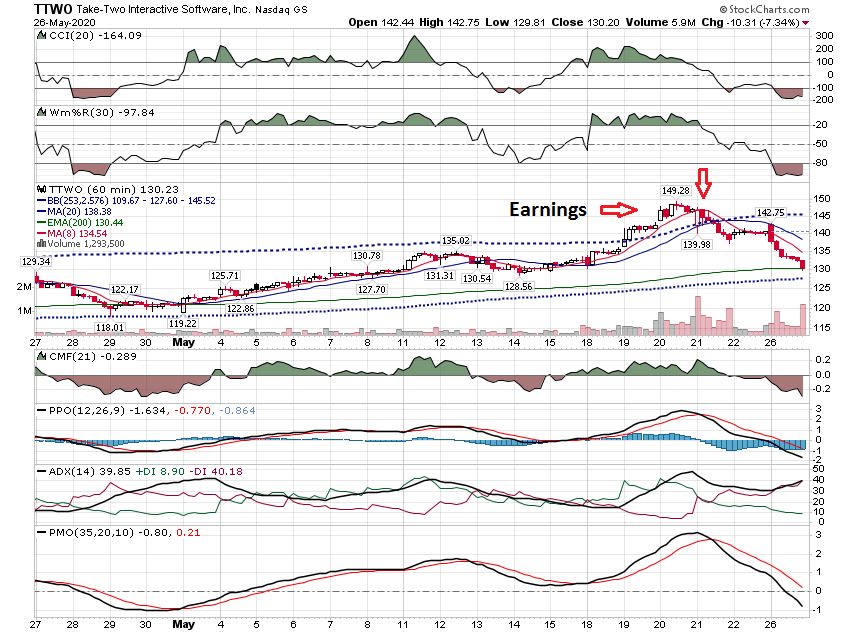 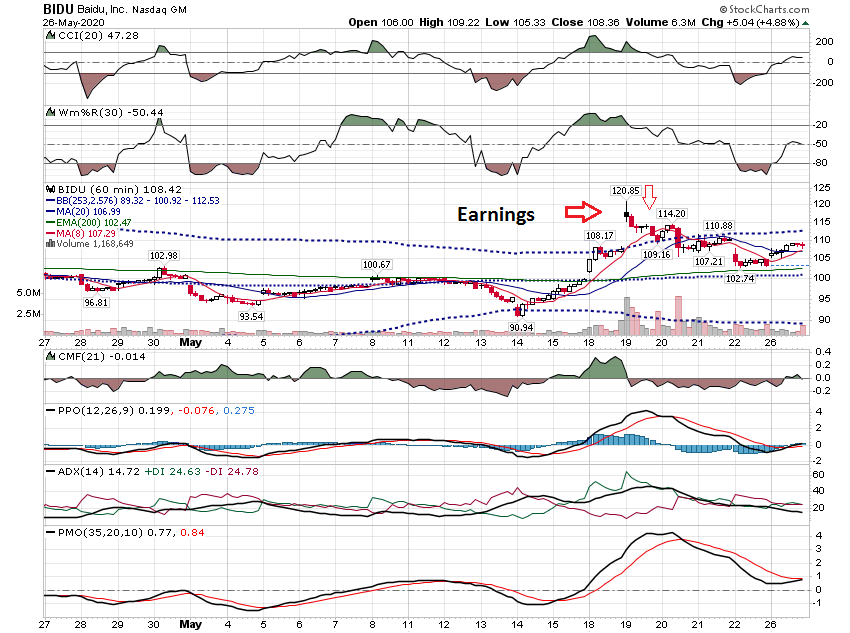 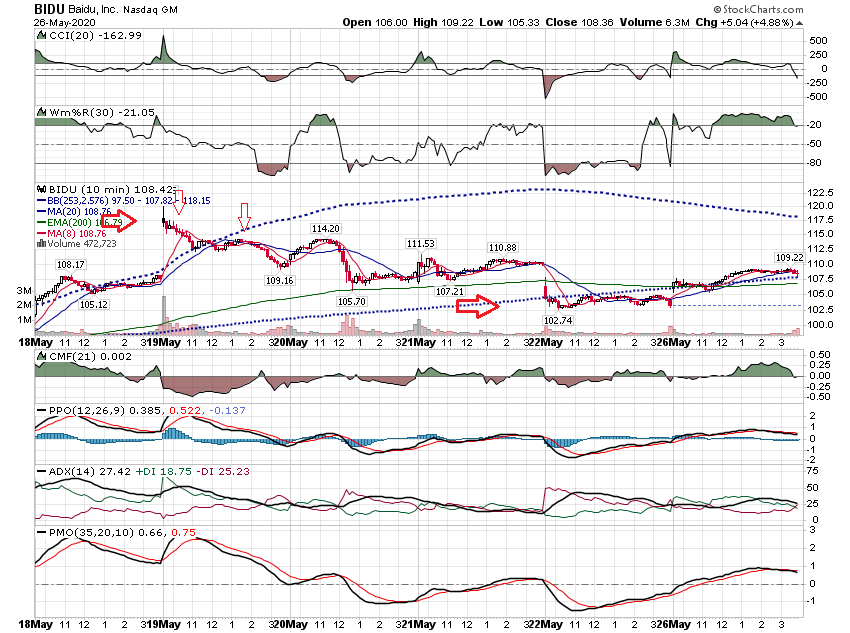 Thanks for watching!Bill DavisMad Day TraderMay 27, 2020 davismdt@gmail.com